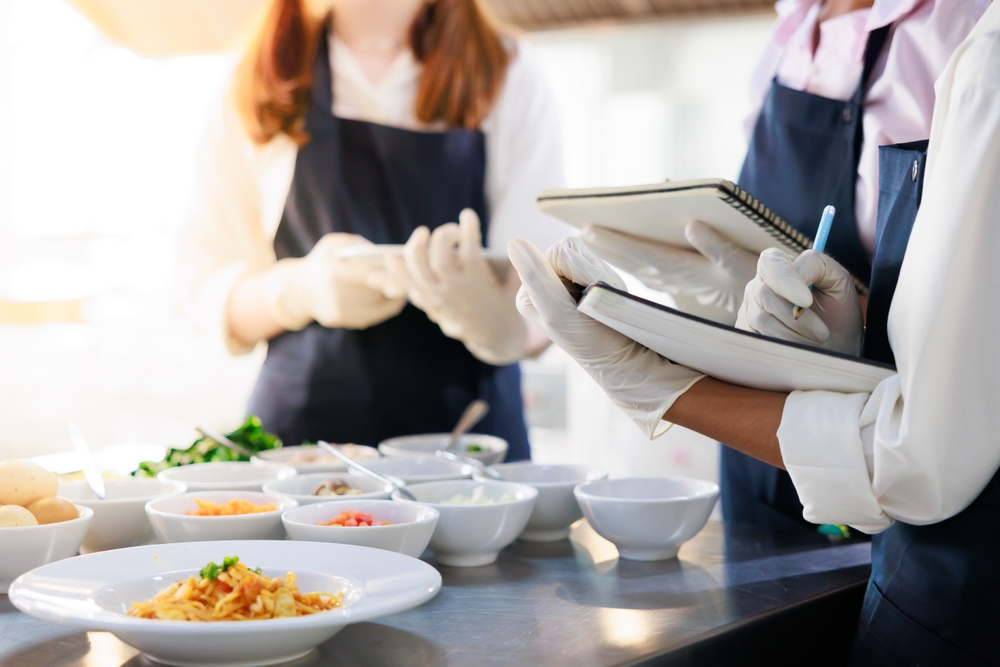 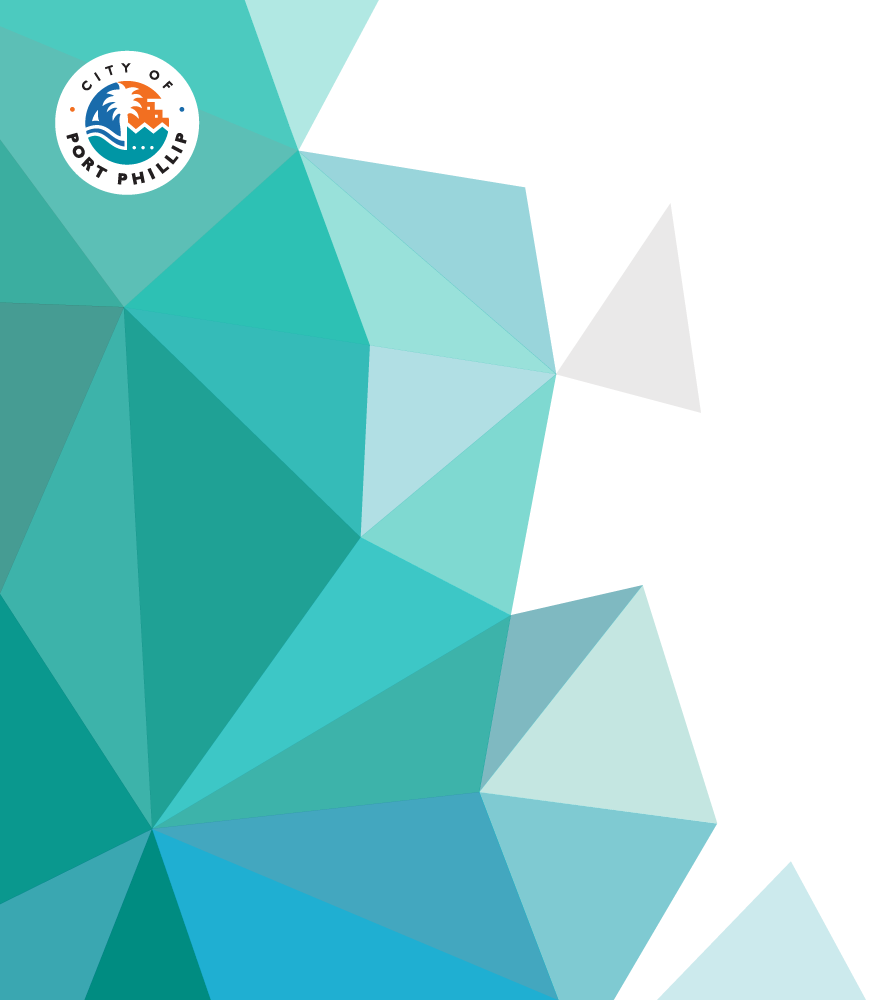 Module 3
Training
Track your progress
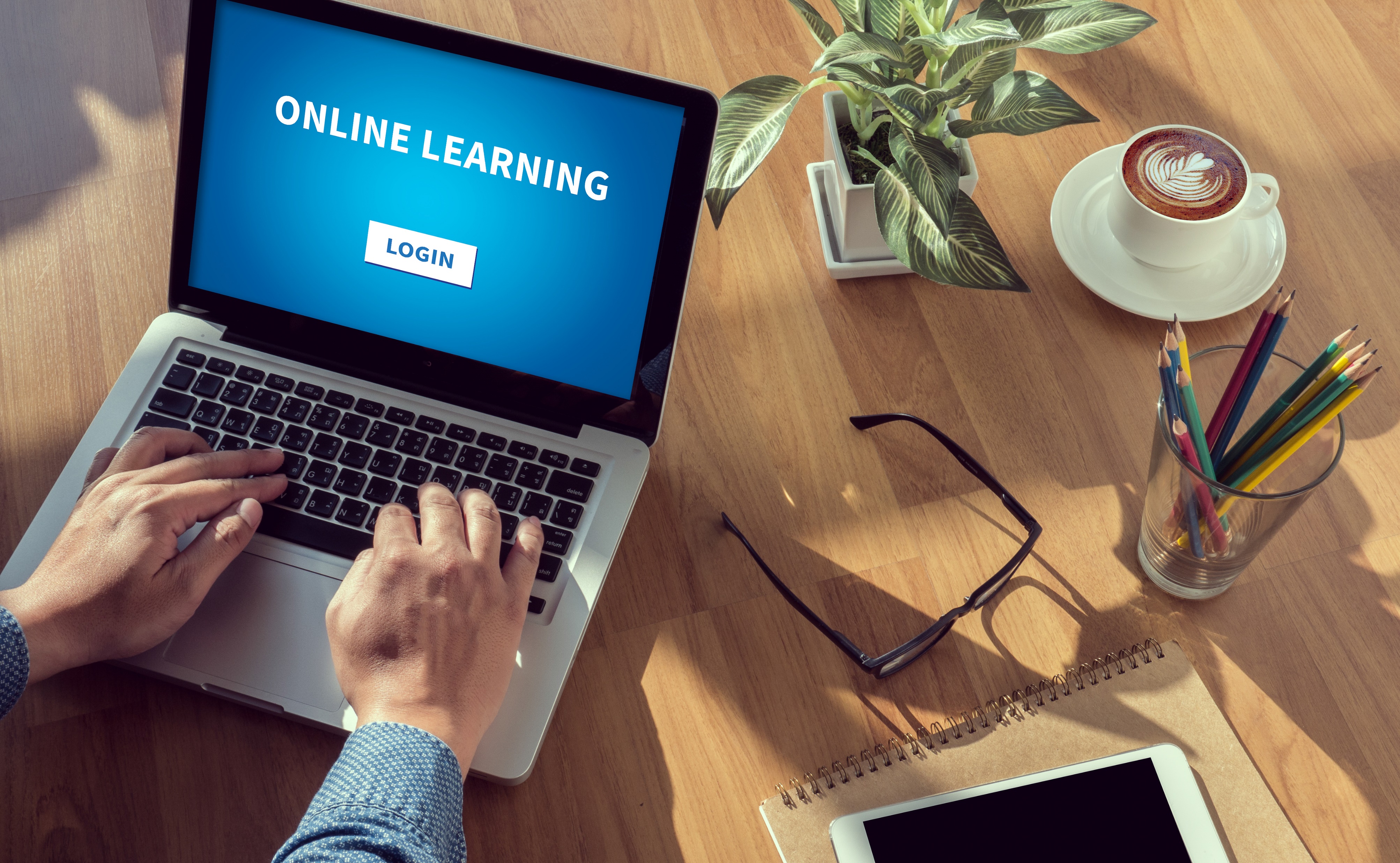 Module 1: Introduction 
Module 2: Management 
Module 3: Training (You’re here 📍)
Module 4: Front-of-house
Module 5: Suppliers
Module 6: Storage
Module 7: Preparing, handling and serving
Module 8: Labelling
City of Port Phillip: Module 3 - Training
2
Food allergen training
Have your staff received food allergen  training? 
Training is an important preventative step for all staff members, including front- and back-of-house staff, which should be completed before they start in their role.
There’s two different types of training you should be providing to staff, include:
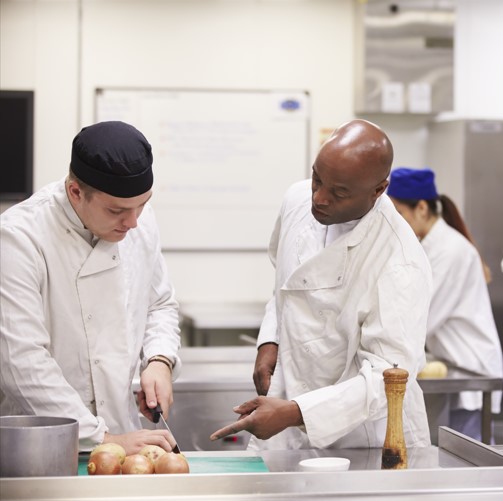 General training – Which covers the general allergen prevention methods. You can access some great free training at:
https://foodallergytraining.org.au/
Business-specific training – which should involve introducing them to the allergen procedures and documents specific to your business.
It’s best practice to record all training and to set regular intervals for refresher training.
City of Port Phillip: Module 3 - Training
3
Communicating allergen information to customers
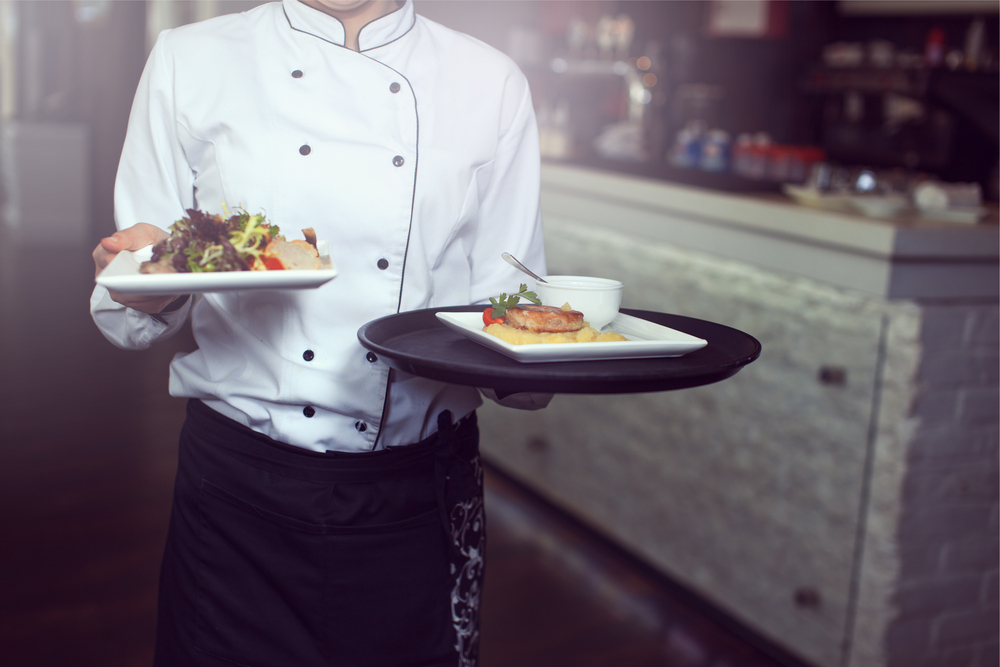 Training should include:
The reasons for why we cannot provide foods with allergens to customers. For example, anaphylaxis.
How you identify and communicate with customers who have food allergies.
Systems for alerting kitchen staff that a customer has a food allergy.
Kitchen procedures to prevent cross-contamination during storage, preparation and serving of food.
Procedures for dealing with returned food and complaints.
Procedures for investigating allergy-related incidents and implementing future safe-guards.
City of Port Phillip: Module 3 - Training
4
Case study – new starter
Note: This is a real-life incident that occurred in the City of Port Phillip.
A walk-in customer advised the waiter that they were allergic to all nuts. The waiter assured them that the meal they desired could be made nut-free and noted the allergy on their order.
It was a busy night at the restaurant and there was only one chef in the kitchen who was a new employee. While preparing the starter the chef was observed by the waiter to be sprinkling a garnish containing hazelnuts on the starter and was advised again that the customer could not have nuts. The chef corrected this by preparing a fresh starter. The chef then continued to prepare the main course.
Upon eating the main course, the customers mouth started to tingle. On closer inspection, the main course had been prepared with almonds. An ambulance was called for the customer, and they were rushed to hospital. Thankfully, the customer had a full recovery.
City of Port Phillip: Module 3 - Training
5
Case study – Let's take a moment to reflect on this case
At what stage could this have been prevented?
When ordering, was the customer advised of some nut-free options available?
Was the chef trained in allergen management?
How could the waiter have intervened when he became aware the chef did not have sufficient knowledge of nut allergies?
Could something like this happen in your business? If not, why not?
City of Port Phillip: Module 3 - Training
6
Case study - How could this incident have been avoided?
There should have been processes in place for identifying, ordering, preparing and serving an allergen-free meal.
A matrix and menu containing allergen information would have assisted in identifying some suitable nut-free options.
Comprehensive allergy training should have been provided to all staff as part of their recruitment and induction process – including the new chef and wait staff.
The wait staff should have voiced their concerns with their manager and should have double checked that the main was nut-free before serving it.
Can you think of anything else?
City of Port Phillip: Module 3 - Training
7
Resource – training links and records
Online training
You can access a lot of valuable training online. The training we have recommended is free and provides a certificate upon completion, so you can be sure your staff have a basic knowledge of allergy and anaphylaxis management.
You can access it here:
https://foodallergytraining.org.au/
Staff Training Record
We also have a template for a record document that can help you keep track of when staff undertook allergen training.
Download the Staff Training Record template HERE
City of Port Phillip: Module 3 - Training
8
This week’s activities and what comes next
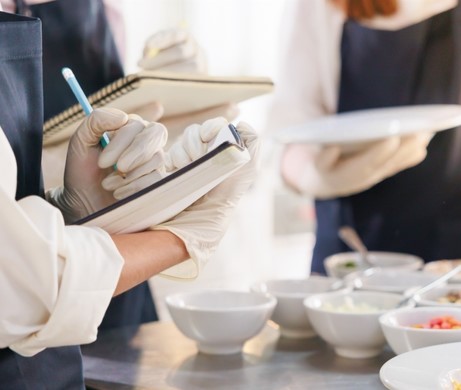 Each week we’ll ask you to reflect on and implement what you have learnt.
This week we ask that you:
Ensure all staff have received relevant allergen and anaphylaxis training.
Document staff training in the Staff Training Record provided.
Complete Workbook 2: Training.
Download Module 3 Workbook HERE
Take this week’s test.
Take the Module 3 Test HERE
Next week
In our next module (Module 4), we will be looking at what front-of-house staff need to know when dealing with food allergens.
City of Port Phillip: Module 3 - Training
9
If you have any question or would like some additional guidance, please contact your Environmental Health Officer.